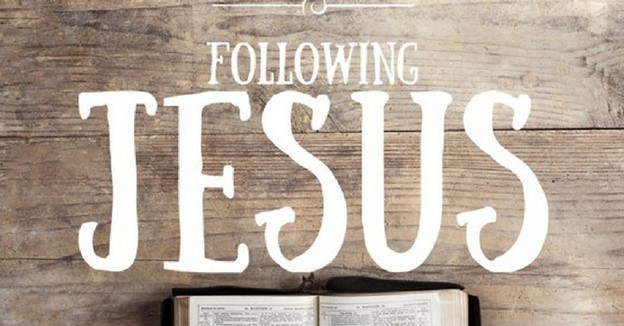 “Follow Me”
Luke 5:1-11
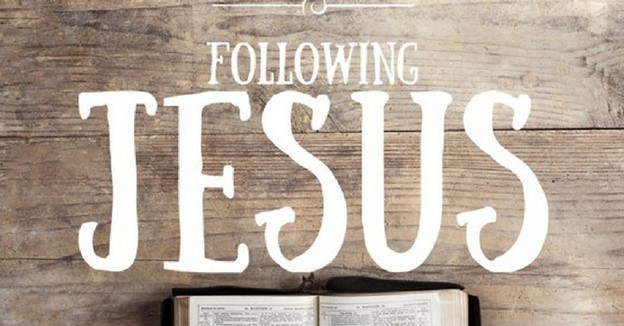 Those who did follow
Luke 5:1-11 Peter, Andrew, James, John
8 When Simon Peter saw it, he fell down at Jesus’ knees, saying, “Depart from me, for I am a sinful man, O Lord!”  …   
10And Jesus said to Simon, “Do not be afraid. From now on you will catch men.” 11 So when they had brought their boats to land, they forsook all and followed Him.
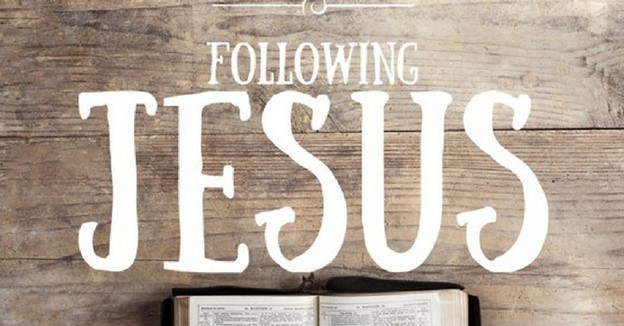 Mark 2:13-14  Matthew (Levi) tax collector
Then He went out again by the sea; and all the multitude came to Him, and He taught them. 14 As He passed by, He saw Levi the son of Alphaeus sitting at the tax office. And He said to him, “Follow Me.” So he arose and followed Him.
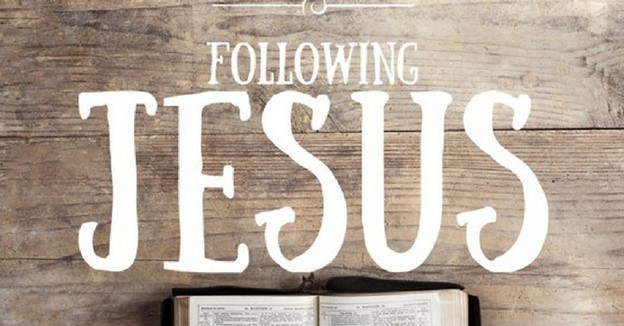 John 1:43-46 Philip
43 The following day Jesus wanted to go to Galilee, and He found Philip and said to him, “Follow Me.” 44 Now Philip was from Bethsaida, the city of Andrew and Peter. 45 Philip found Nathanael and said to him, “We have found Him of whom Moses in the law, and also the prophets, wrote—Jesus of Nazareth, the son of Joseph.”
46 And Nathanael said to him, “Can anything good come out of Nazareth?” Philip said to him, “Come and see.”.”
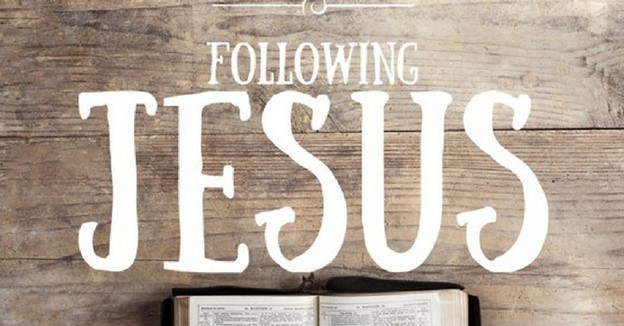 Some who didn’t follow
Mark 10:17-22 Rich young ruler
Now as He was going out on the road, one came running, knelt before Him, and asked Him, “Good Teacher, what shall I do that I may inherit eternal life?” 19 You know the commandments.. “Teacher, all these things I have kept from my youth.”
21 Then Jesus, looking at him, loved him, and said to him, “One thing you lack: Go your way, sell whatever you have and give to the poor, and you will have treasure in heaven; and come, take up the cross, and follow Me.” 22 But he was sad at this word, and went away sorrowful, for he had great possessions.
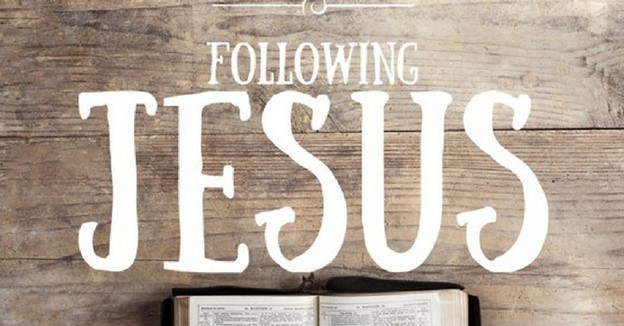 Luke 9:57-62 some wanted to follow Him
57 Now it happened as they journeyed on the road, that someone said to Him, “Lord, I will follow You wherever You go.” 58 And Jesus said to him, “Foxes have holes and birds of the air have nests, but the Son of Man has nowhere to lay His head.”
59 Then He said to another, “Follow Me.” But he said, “Lord, let me first go and bury my father.” 60 Jesus said to him, “Let the dead bury their own dead, but you go and preach the kingdom of God.”
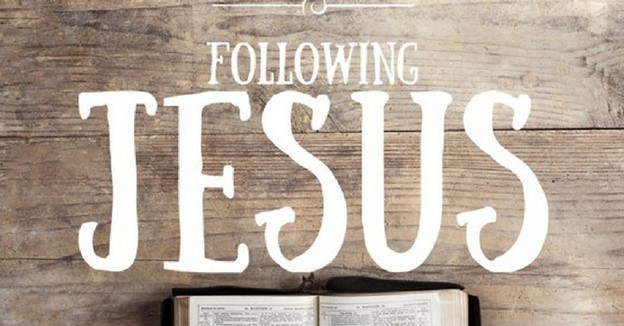 Luke 9:57-62 some wanted to follow Him
61 And another also said, “Lord, I will follow You, but let me first go and bid them farewell who are at my house.” 62 But Jesus said to him, “No one, having put his hand to the plow, and looking back, is fit for the kingdom of God.”
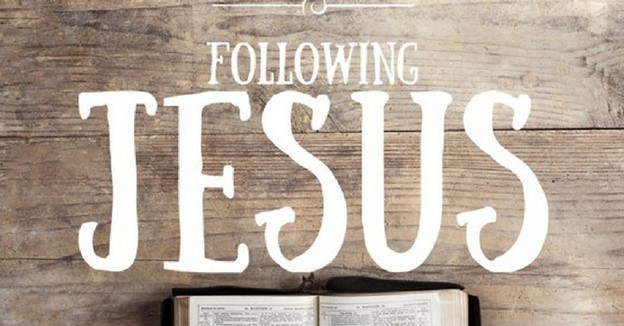 Jesus calls each of us
Matthew 16:24-26
24 Then Jesus said to His disciples, “If anyone desires to come after Me, let him deny himself, and take up his cross, and follow Me. 
How can we be followers Jesus can use?
Humility
Willing to sacrifice
Love for telling others
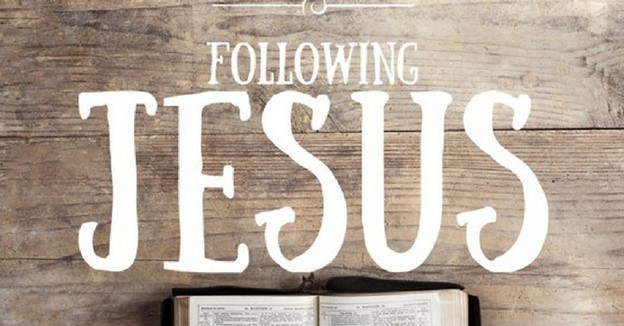 What makes the difference?
John 10:27 My sheep hear My voice, and I know them, and they follow Me. 28 And I give them eternal life, and they shall never perish; neither shall anyone snatch them out of My hand.
Matthew 16:24-25 “If anyone desires to come after Me, let him deny himself, and take up his cross, and follow Me. 25 For whoever desires to save his life will lose it, but whoever loses his life for My sake will find it.
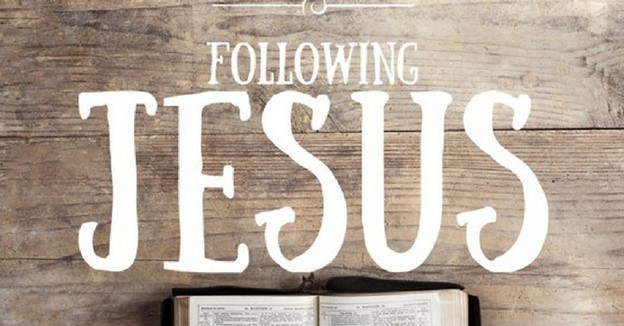 What makes the difference?
John 1:47-49 Jesus saw Nathanael coming toward Him, and said of him, “Behold, an Israelite indeed, in whom is no deceit!” 48 Nathanael said to Him, “How do You know me?” Jesus answered and said to him, “Before Philip called you, when you were under the fig tree, I saw you.”49 Nathanael answered and said to Him, “Rabbi, You are the Son of God! You are the King of Israel!”
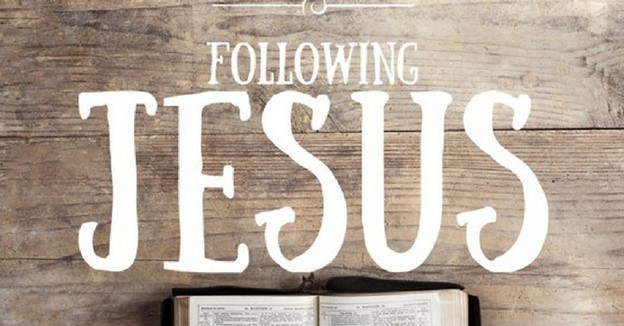 “Follow Me”
Luke 5:1-11